Having Good Manners
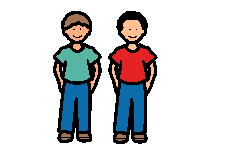 I make friends at school.
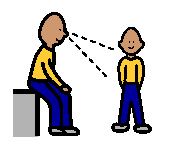 I like to watch my friends.
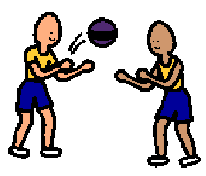 I can play with my friends.
It is bad manners when I put my hands down my pants and touch my bottom.
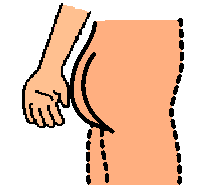 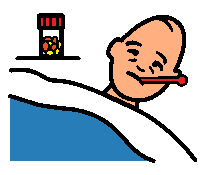 I might get sick from touching my bottom.
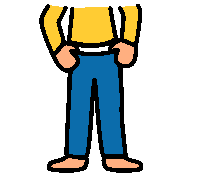 It is bad manners when I pull my pants down.
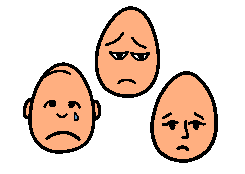 My friends don’t like to see me pull my pants down.
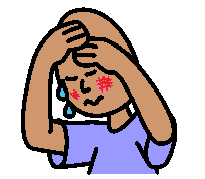 When I pull my pants down Mum is very sad.
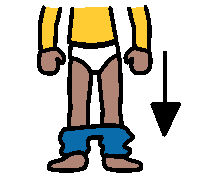 Mum will say “It is very rude to pull your pants down”.
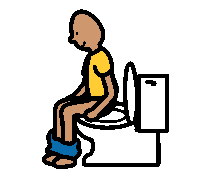 I am trying to remember to only pull my pants down when I go to the toilet.
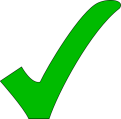 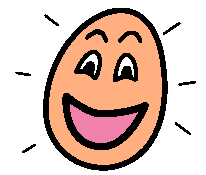 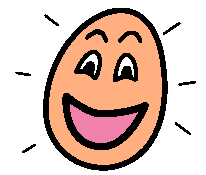 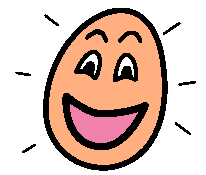 Everyone is happy when I have good manners.
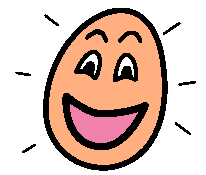 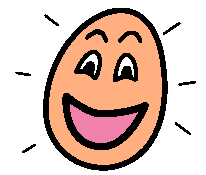 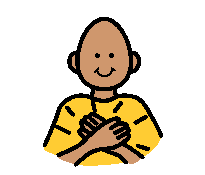 I feel happy too!